Kết nối tri thức với cuộc sống
TIẾNG VIỆT
1
oa		oe
Bµi
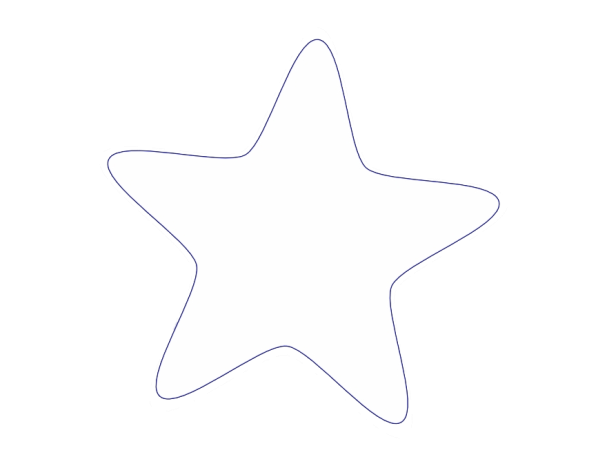 74
TIẾT 1
1
Nhận biết
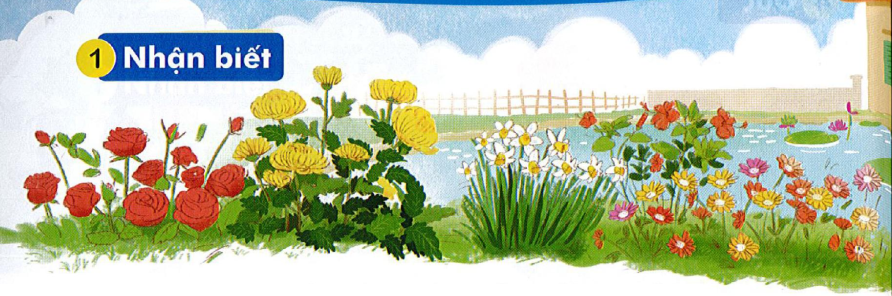 oe
oa
Caùc loaøi hoa ñua nhau khoe saéc.
2
Đọc
oa
oe
h
oa
hoa
oa
2
Đọc
hoaø	loa		toaû		xoaù
khoeû	loe		loeù		xoeø
2
Đọc
oa
oe
h
oa
hoa
oa
hoaø	loa		toaû		xoaù
khoeû	loe		loeù		xoeø
thư gi·n nhÐ!
Nèi ch÷ víi h×nh
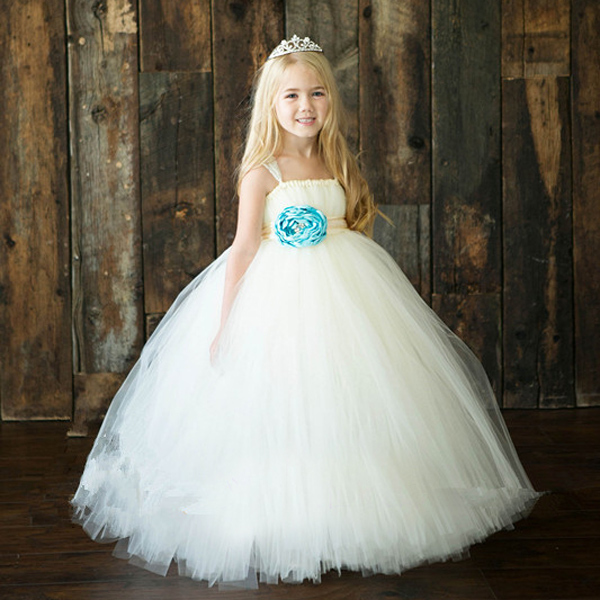 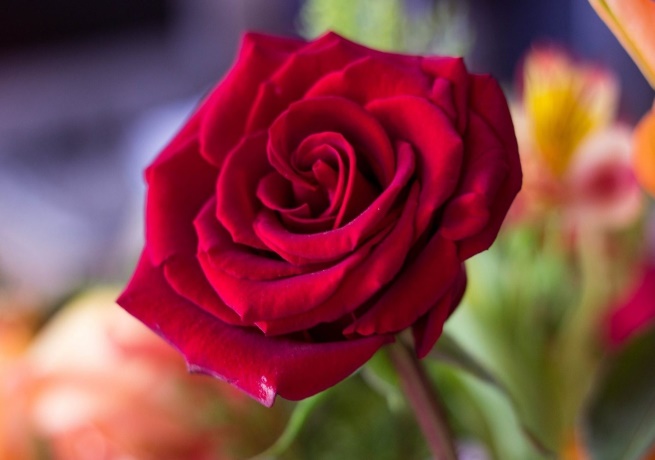 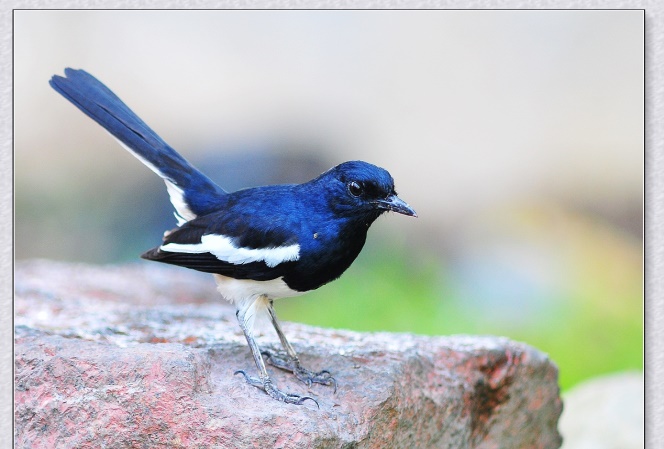 chích choeø
vaùy xoeø
ñoaù hoa
2
Đọc
oa
oe
h
oa
hoa
oa
hoaø	loa		toaû		xoaù
khoeû	loe		loeù		xoeø
ñoaù hoa 	vaùy xoeø		chích choeø
ViÕt b¶ng
3
Viết bảng
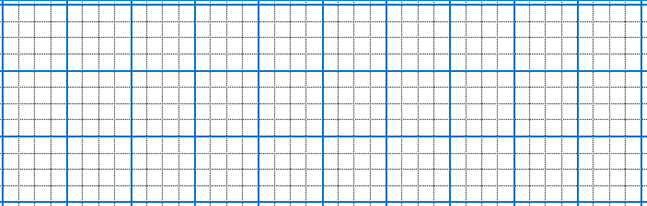 Ξ
φψ
εíε εφĘ
đǨ hΞ
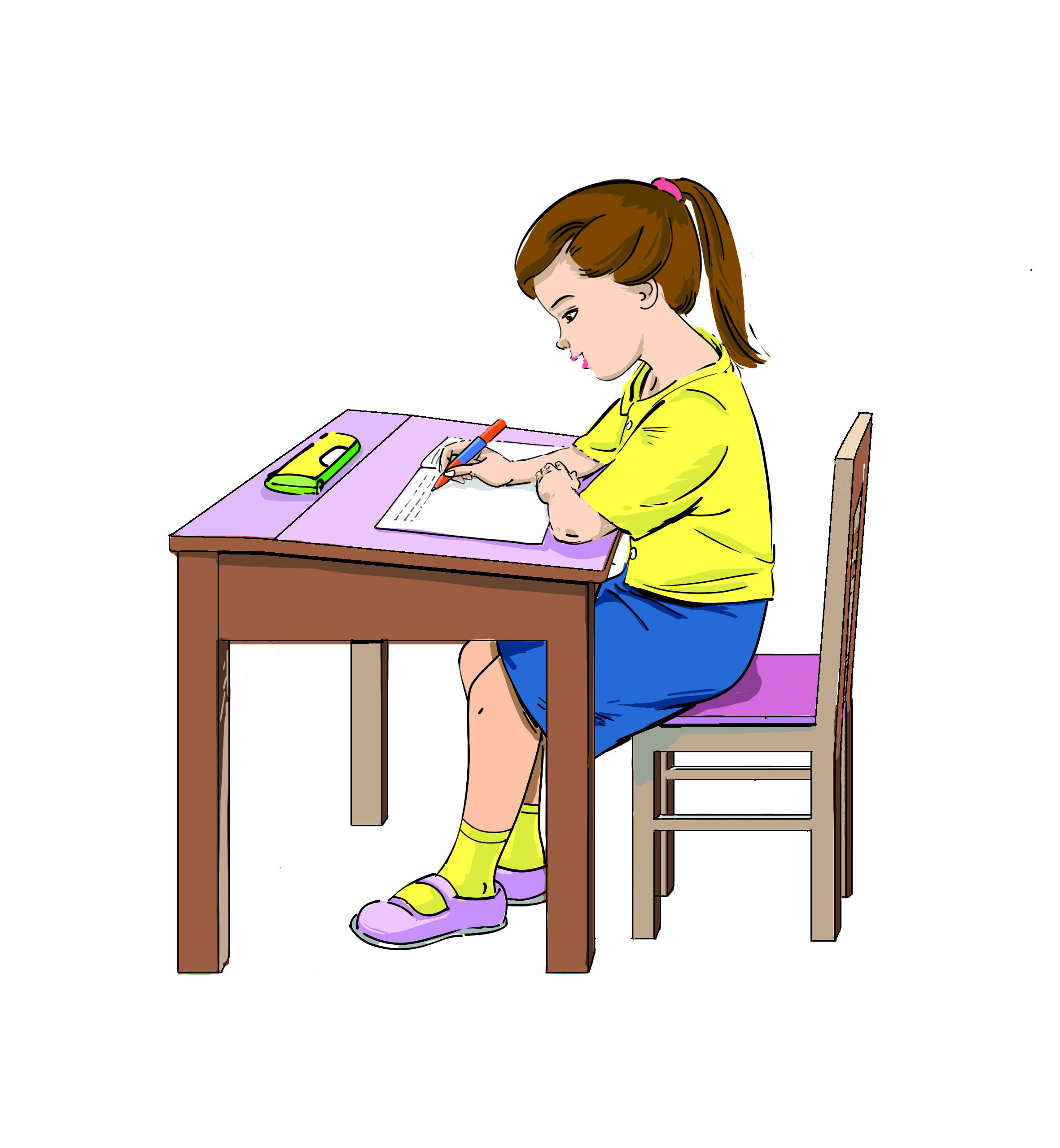 3
Viết
oa		oe
Bµi
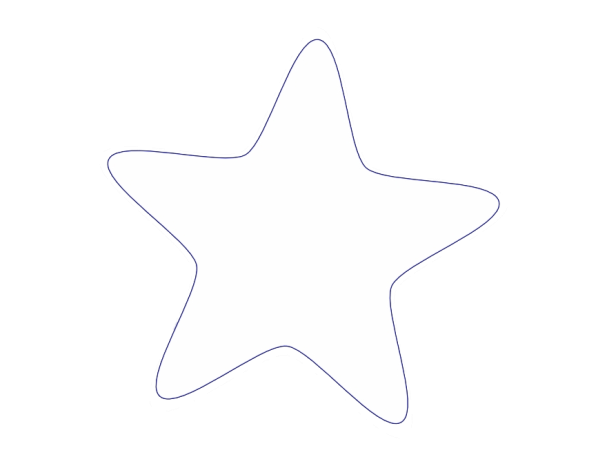 74
TIẾT 2
ViÕt b¶ng
3
Viết
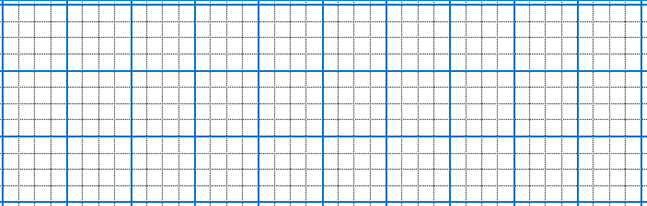 Ξ
φψ
εíε εφĘ
đǨ hΞ
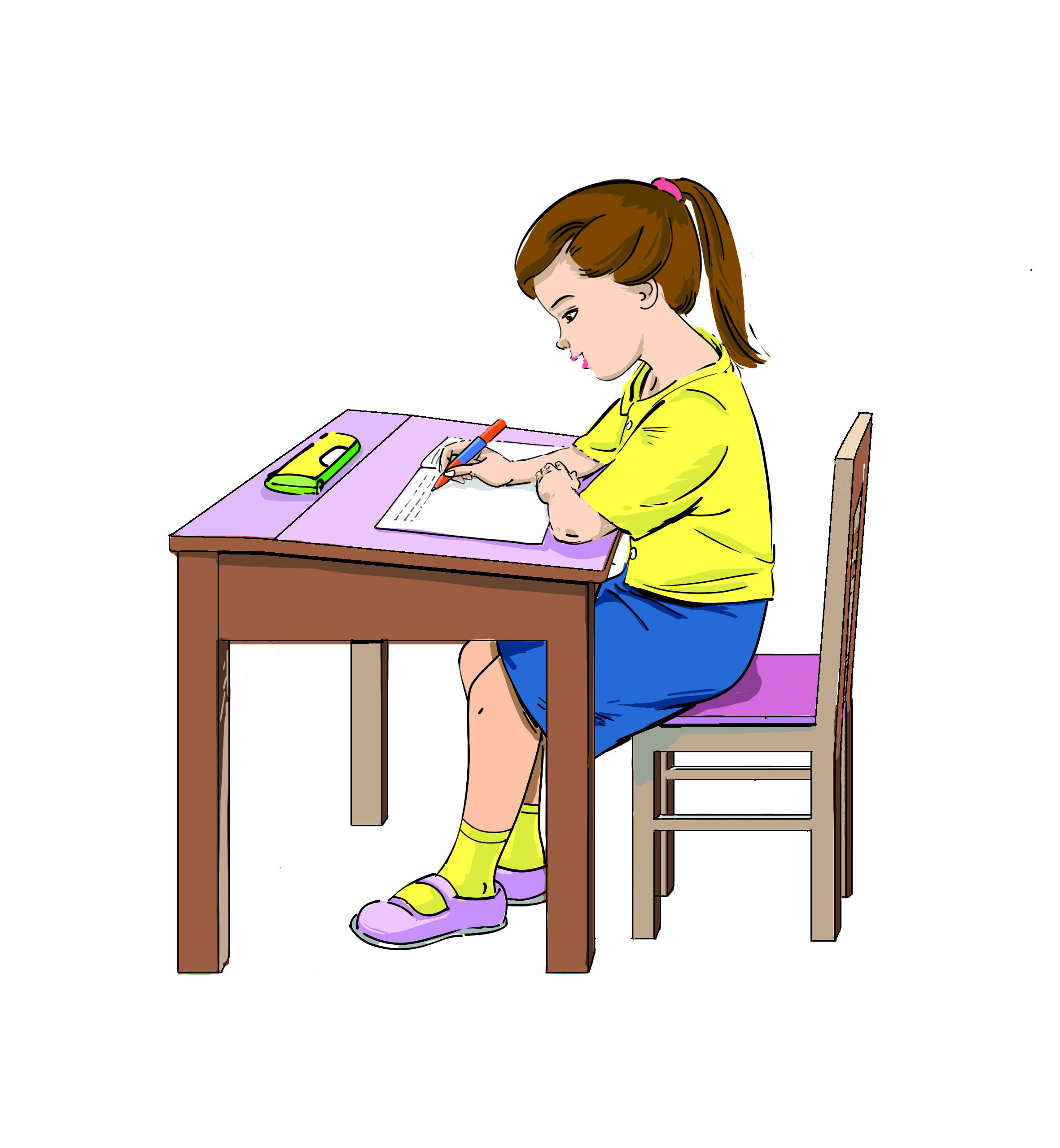 thư gi·n nhÐ!
4
Đọc
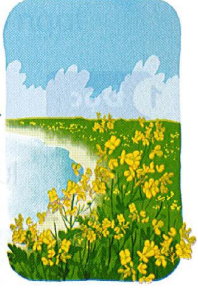 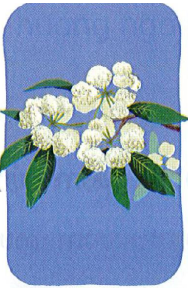 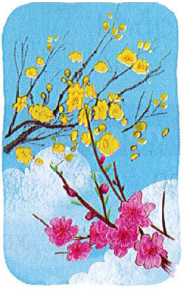 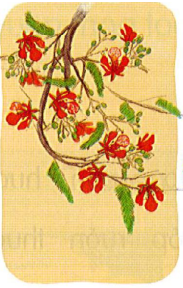 Teát ñeán, hoa ñaøo khoe saéc hoàng töôi, hoa mai vaøng nôû roä. Heø sang, hoa phöôïng böøng löûa ñoû, chaùy röïc caû goùc trôøi. Cuoái thu, höông hoa söõa noàng naøn, ngaùt thôm töøng goùc phoá. Cuoái ñoâng, hoa caûi traûi thaûm vaøng röïc rôõ beân soâng. Nhöõng saéc hoa, höông hoa laøm ñeïp theâm cho cuoäc soáng.
5
Nói
Muoân hoa khoe saéc
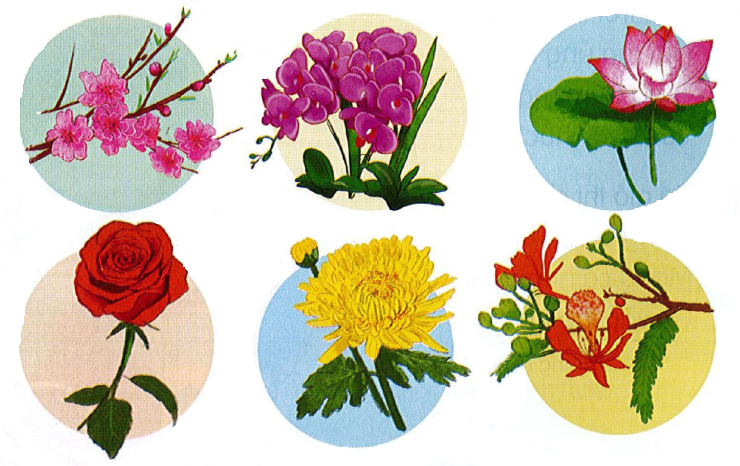